Музыкальные образы Родины
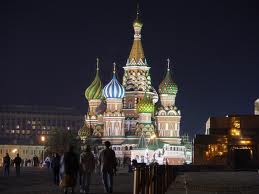 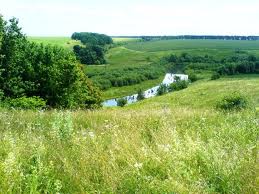 композитор
исполнитель
слушатель
Угадай, как называются эти киты?
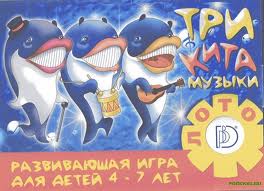 Из чего состоит песня?
О чем поется в песнях
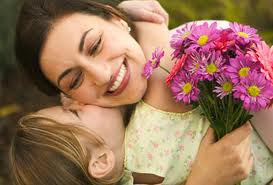 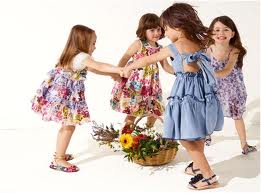 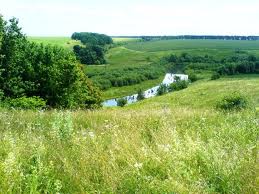 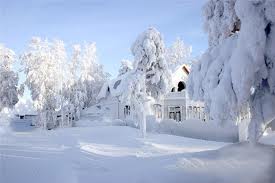 Содержание музыки
ВОКАЛЬНАЯ МУЗЫКА – ЭТО ТА,КОТОРУЮ ПОЮТ.
О чем поется в песнях
Какие песни о Родине вы знаете
В каких песнях говорится о красоте русской природы
Какой город является главным в Россси
ИНСТРУМЕНТАЛЬНАЯ МУЗЫКА, КОТОРУЮ ИГРАЮТ.
ГИМН- ГЛАВНАЯ ПЕСНЯ СТРАНЫ.
ГДЕ МОЖЕТ ЗВУЧАТЬ ГИМН?
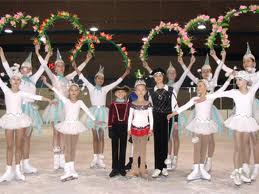 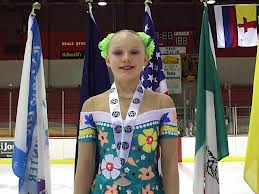 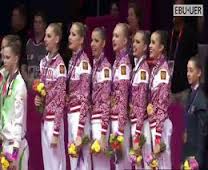 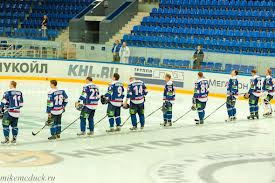 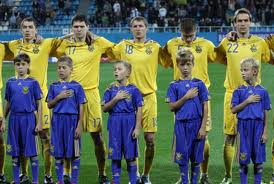 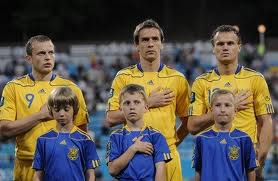 ГИМН – главная песня страны
Какой характер Гимна России?
Кто исполнял?
Оркестр бывает народных инструментов и симфонических.
Существуют разные хоры: детский, женский, мужской, смешанный.
Какой хор исполнял Гимн?
Передает ли чувства музыка?
Распевайка: Сидит белка на тележкеПродает она орешки
Выглянуло солнышко 
Из-за серых туч,
Золотистым зёрнышком
Прыгнул первый луч.
 ПРИПЕВ
Скачет по полям, с небом пополам, 
Песенку весёлую напевает  нам.
Скачет по полям, с небом пополам, 
Песенку весёлую напевает  нам.
    И от этой песенки
    Тает тишина,
    И с ручьями весело
    Прыгает весна.
Разбудили песенку
Тёплые лучи,
И на ветках весело
Прыгают грачи.
 ПРИПЕВ
         В песенку задорную
          Просто влюблена,
           Прыгает огромная
              Детская страна.
 ПРИПЕВ
Скачет по полям, с небом пополам, 
Песенку весёлую напевает  нам.
Скачет по полям, с небом пополам, 
Песенку весёлую напевает  нам.
 
Скачет по полям, с небом пополам, 
Песенку весёлую напевает  нам.
Ля-ля-ля-ля-ля, ля-ля-ля-ля-ля.
И под эту песенку кружится земля.
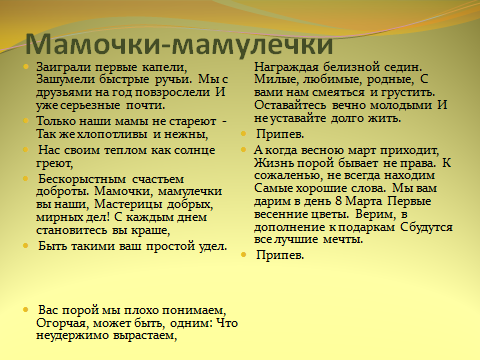 РЕФЛЕКСИЯ
Что такое содержание музыки?
Что такое вокальная музыка?
Что такое инсрументальная музыка?
Что такое гимн?